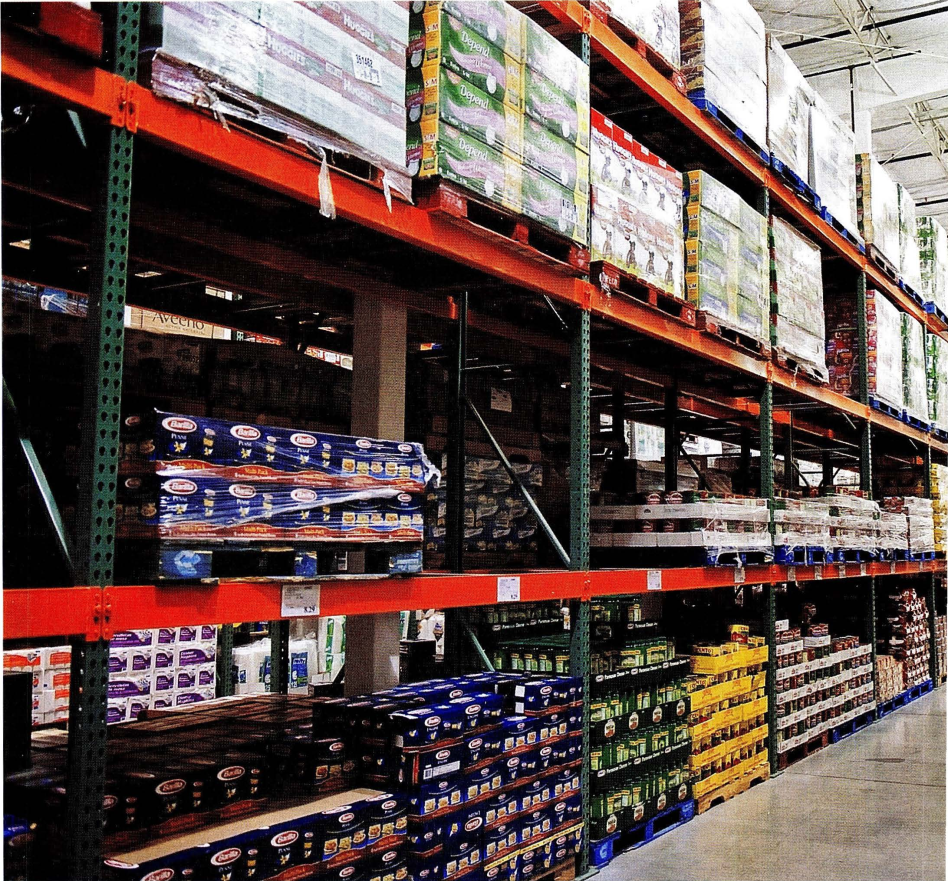 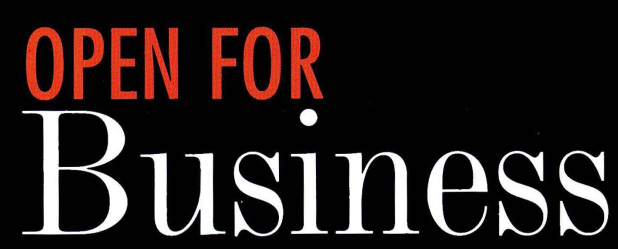 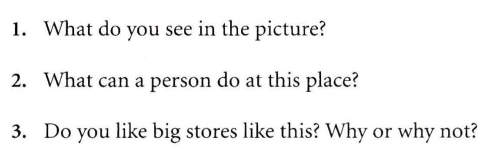 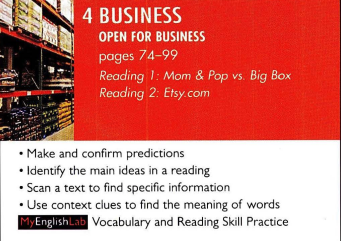 https://yourhomework.net/vocabulary/lesson/000000433001
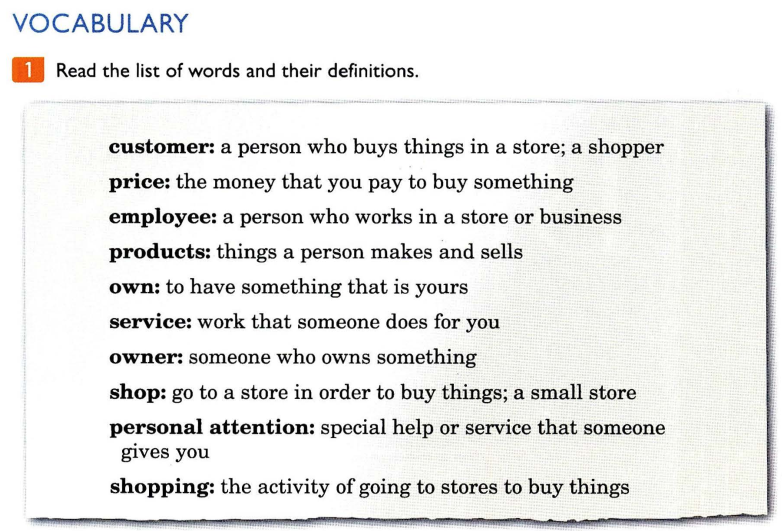 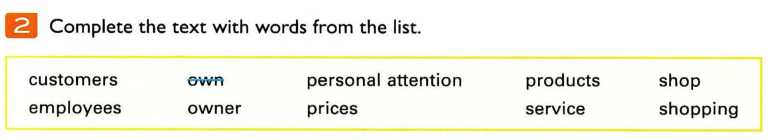 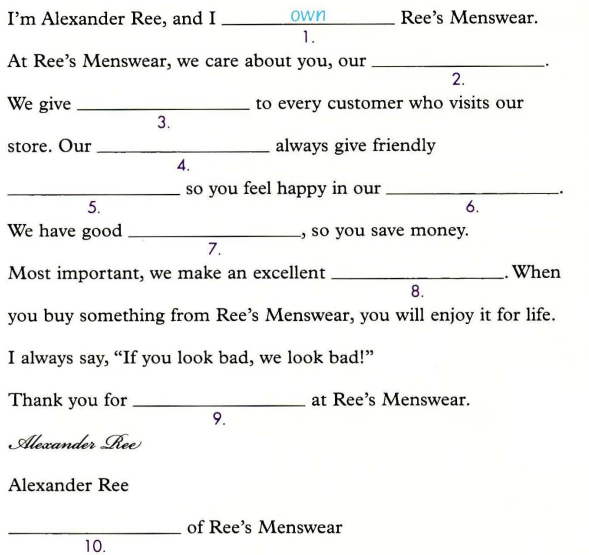 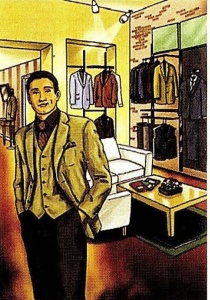 customers
products
employees
shop
service
price
personal attention
shopping
Owner
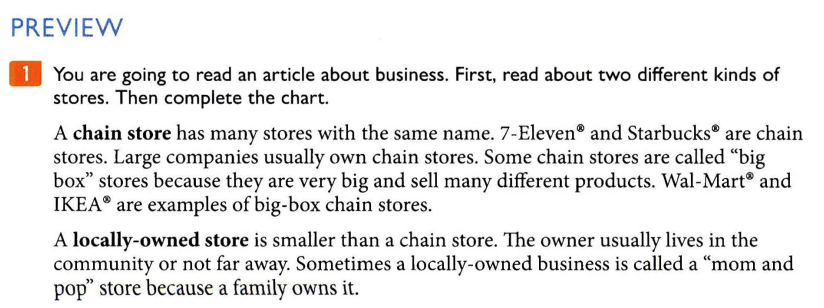 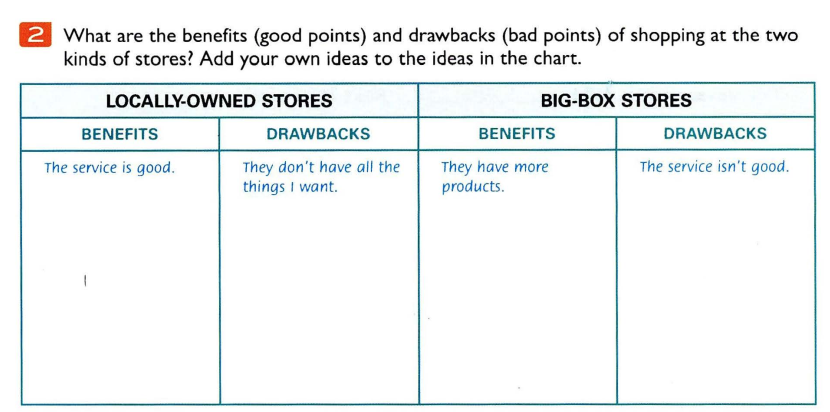 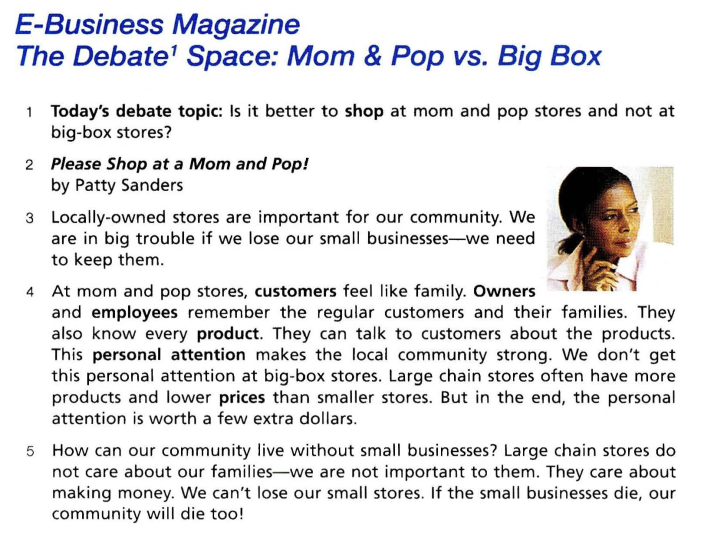 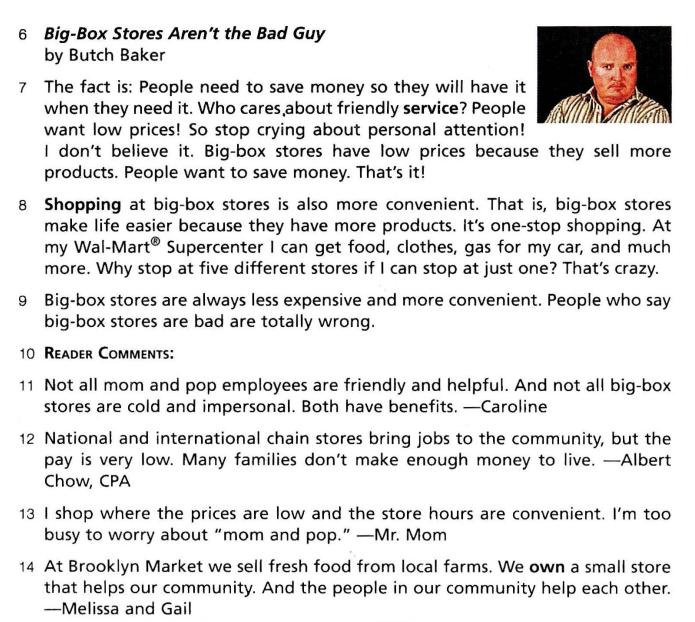 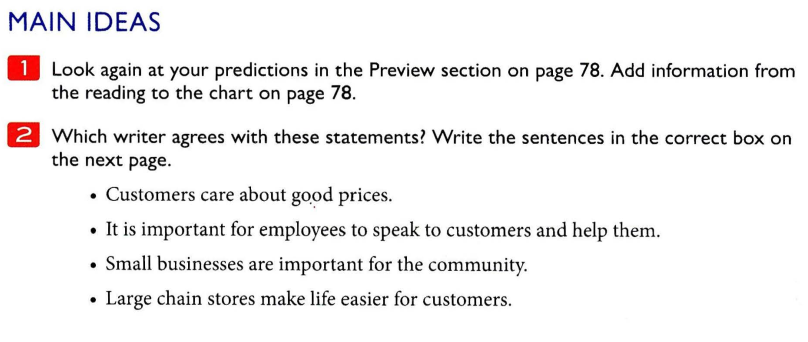 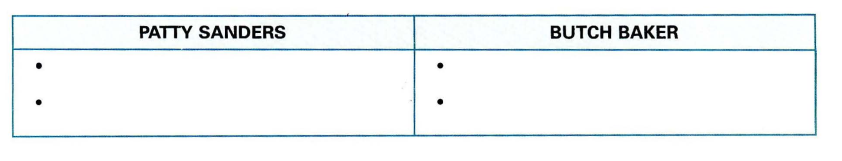 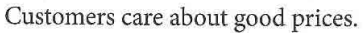 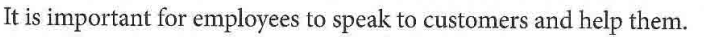 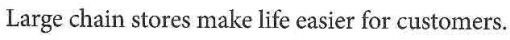 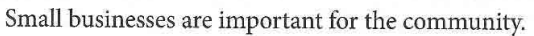 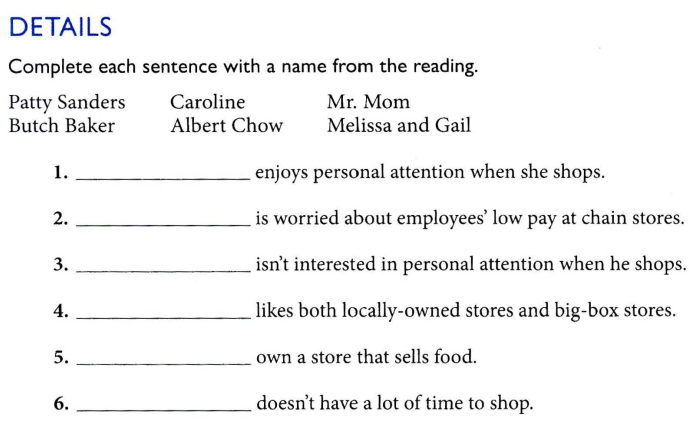 Patty Sanders
Albert Chow
Butch Baker
Caroline
Melisa and Gail
Mr Mom
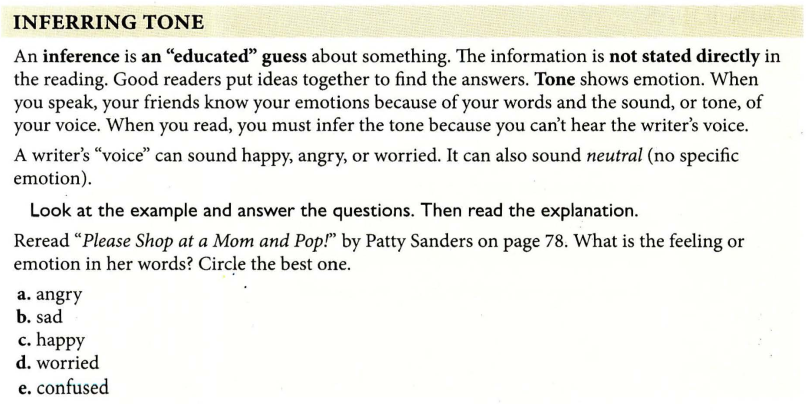 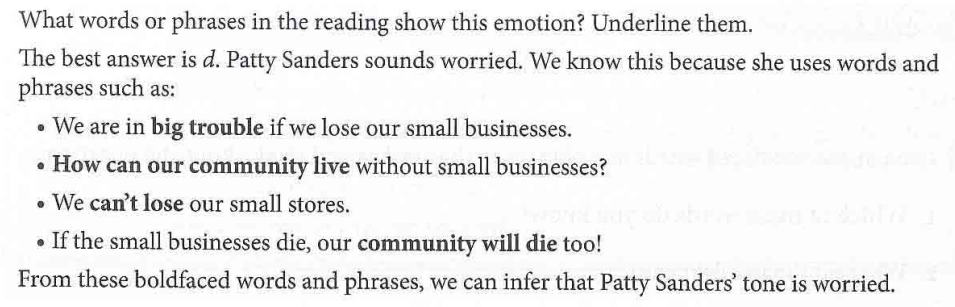 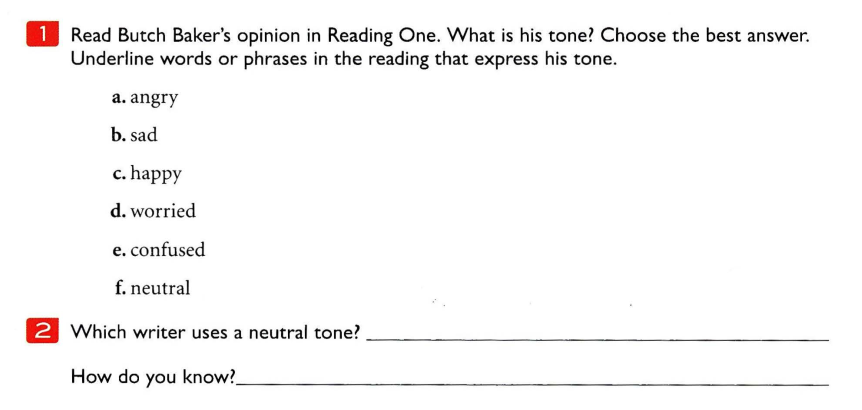 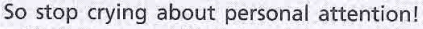 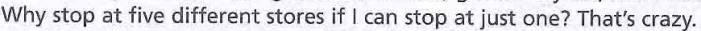 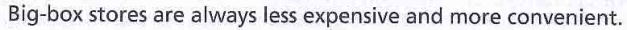 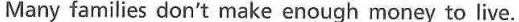 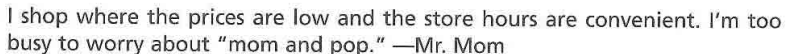 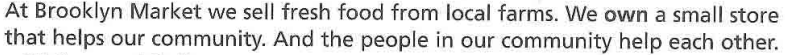 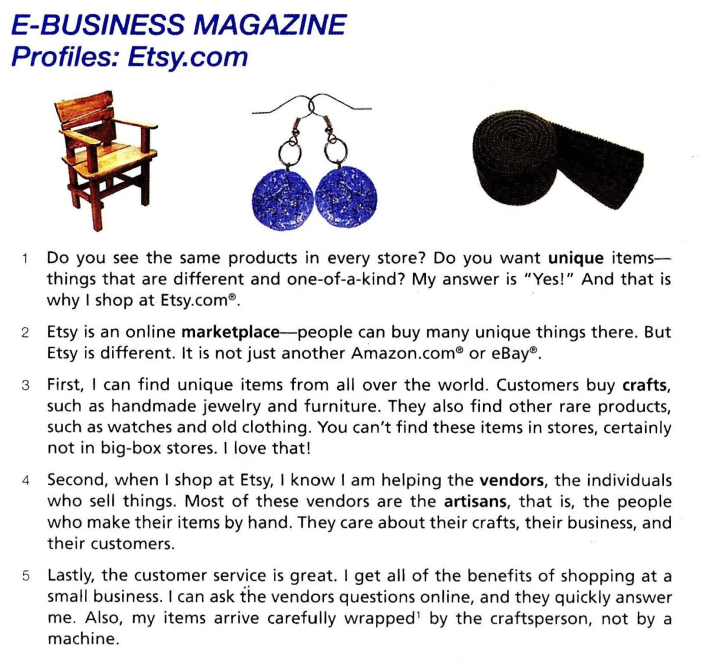 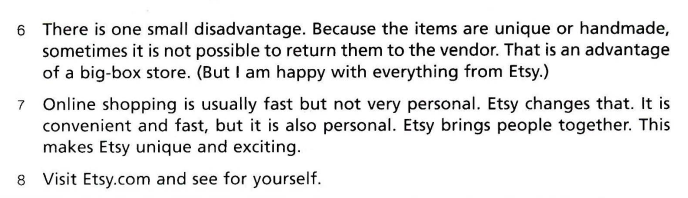 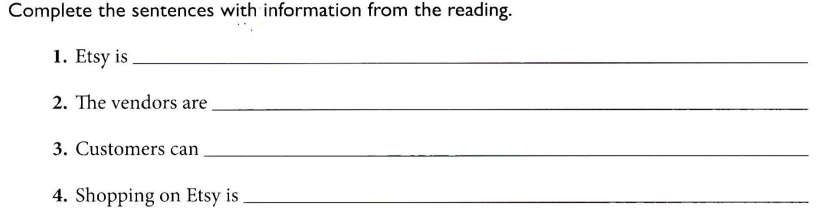 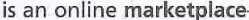 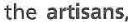 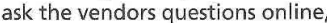 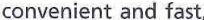 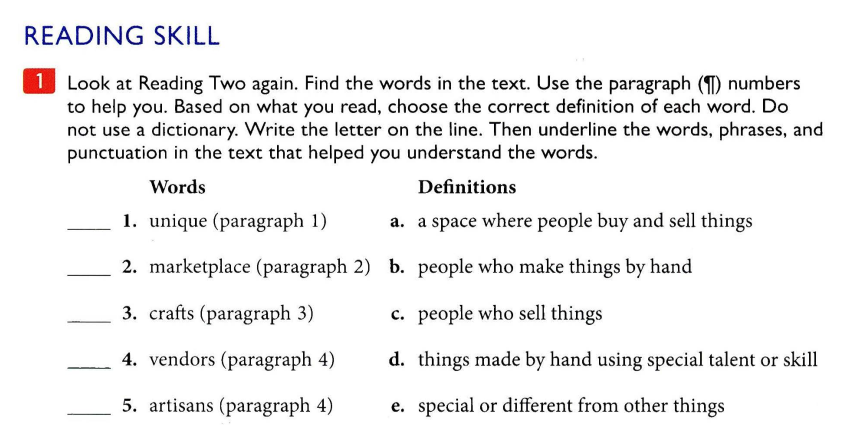 e
a
b
c
d
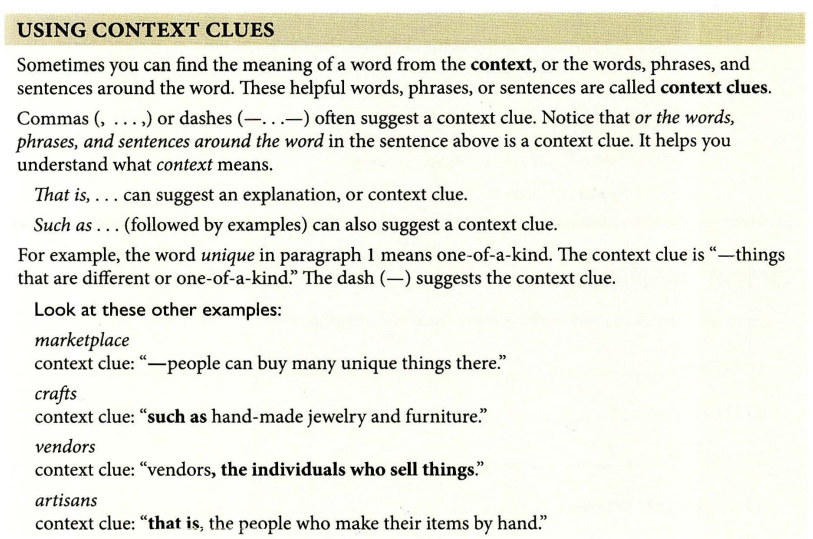 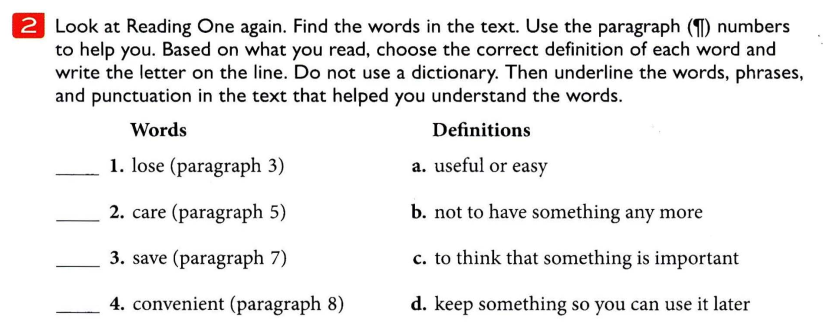 b
c
d
a
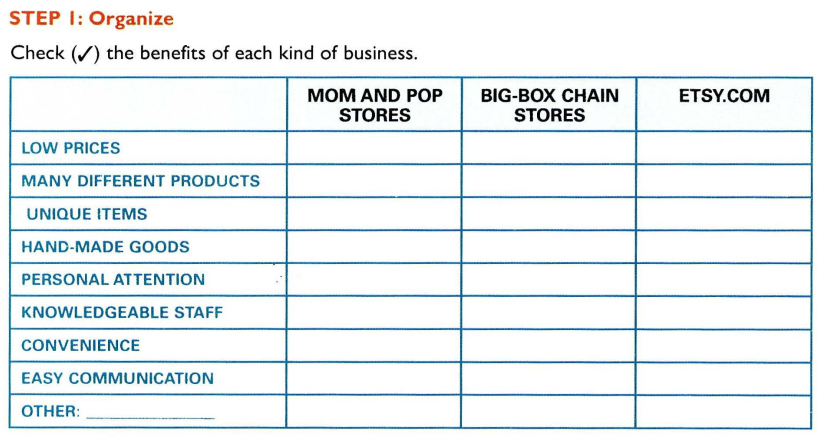 







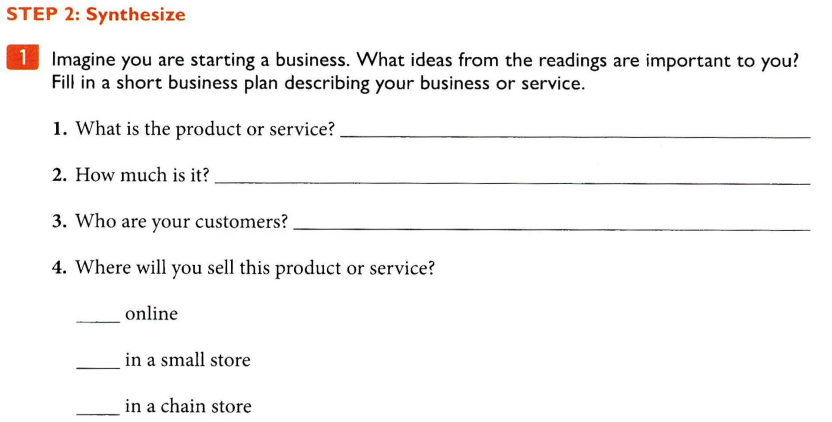